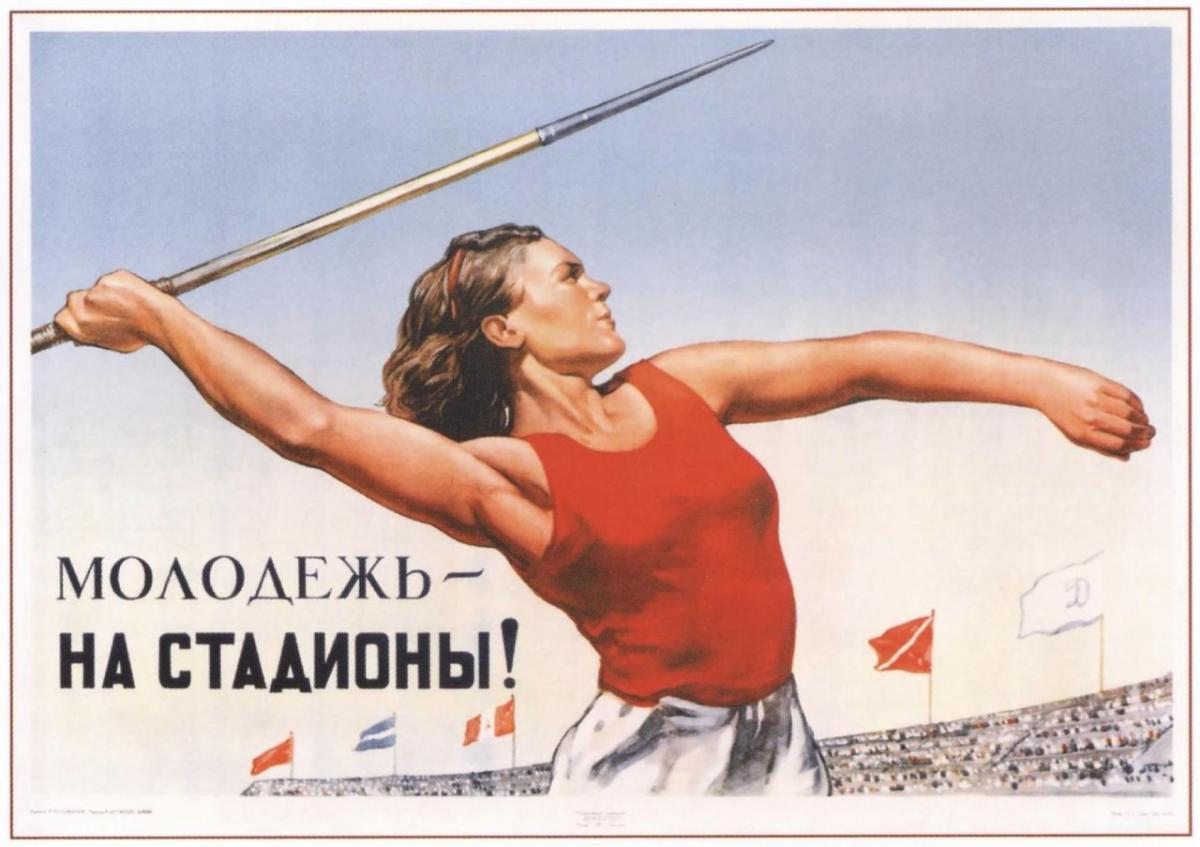 ВИКТОРИНА
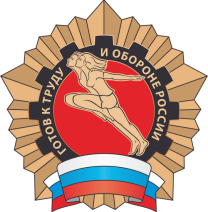 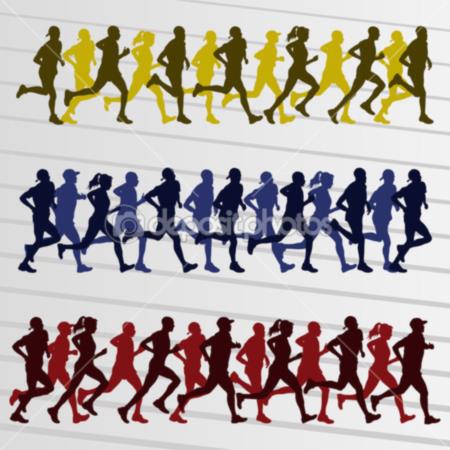 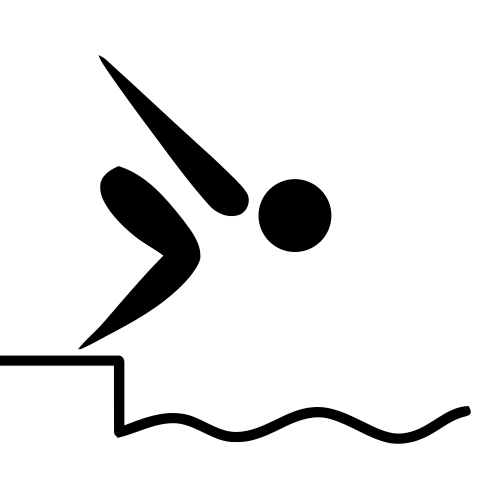 Прыжки в воду
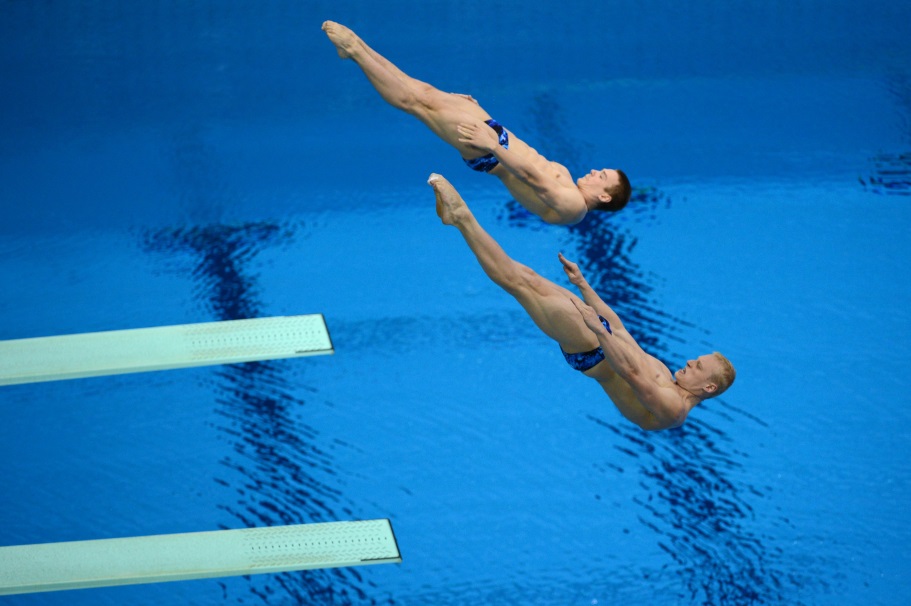 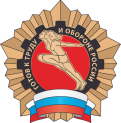 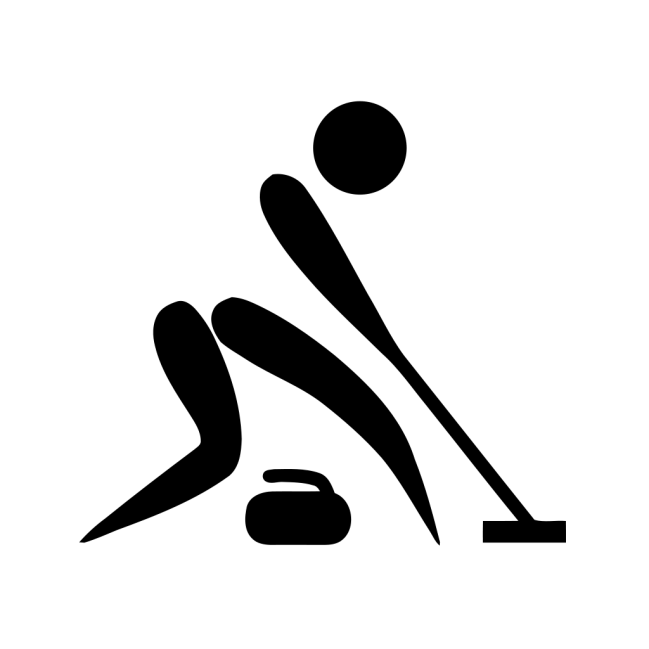 Кёрлинг
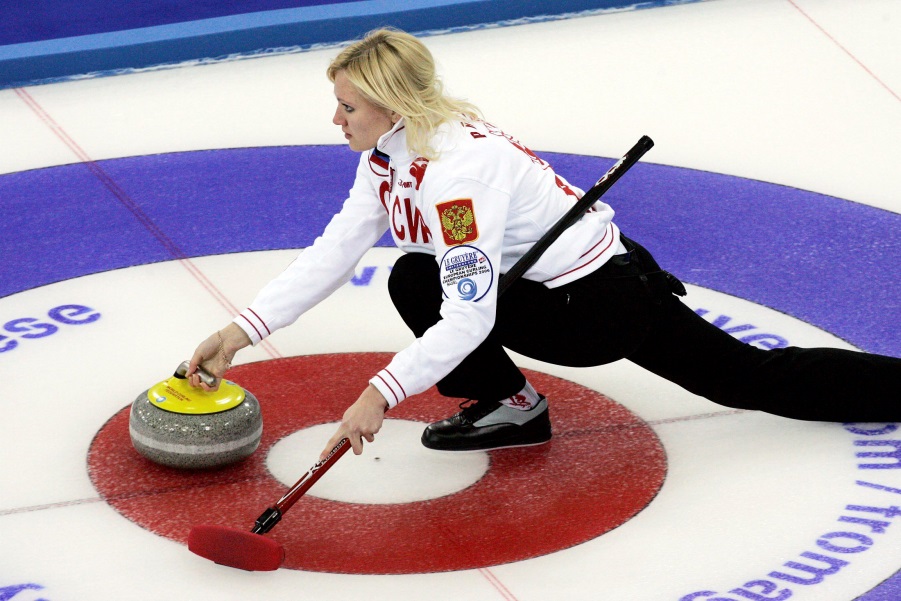 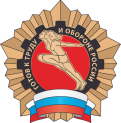 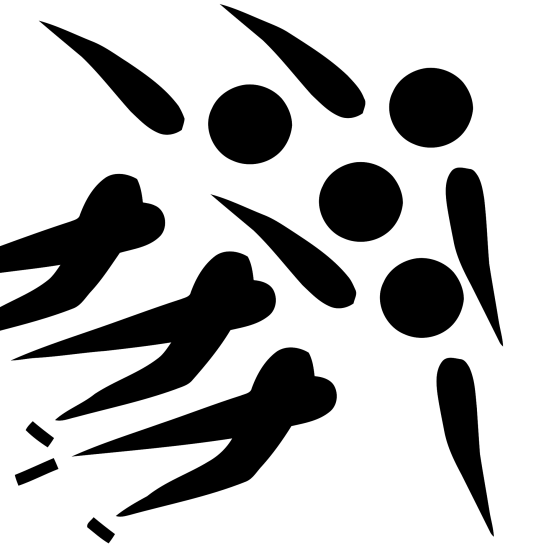 Шорт-трек
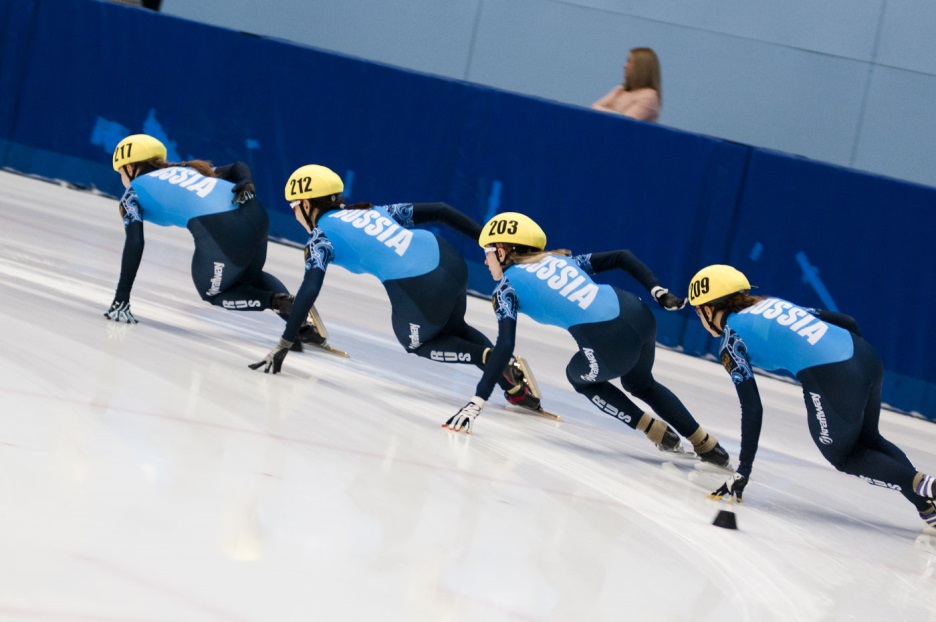 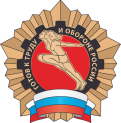 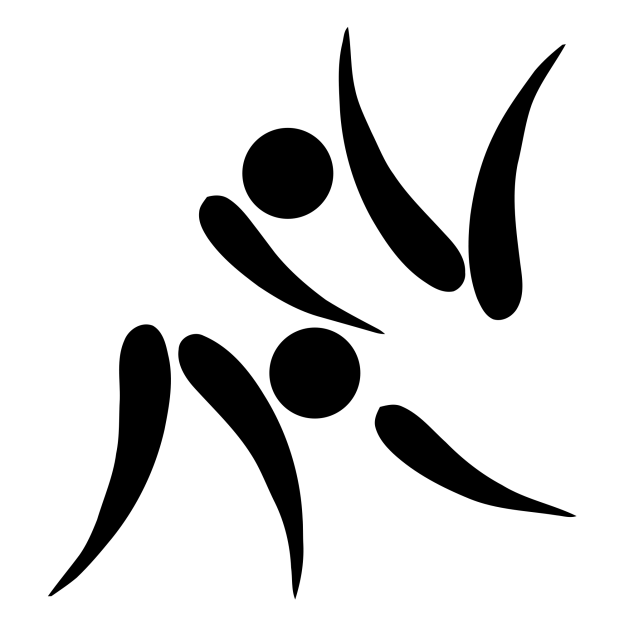 Греко-римская борьба
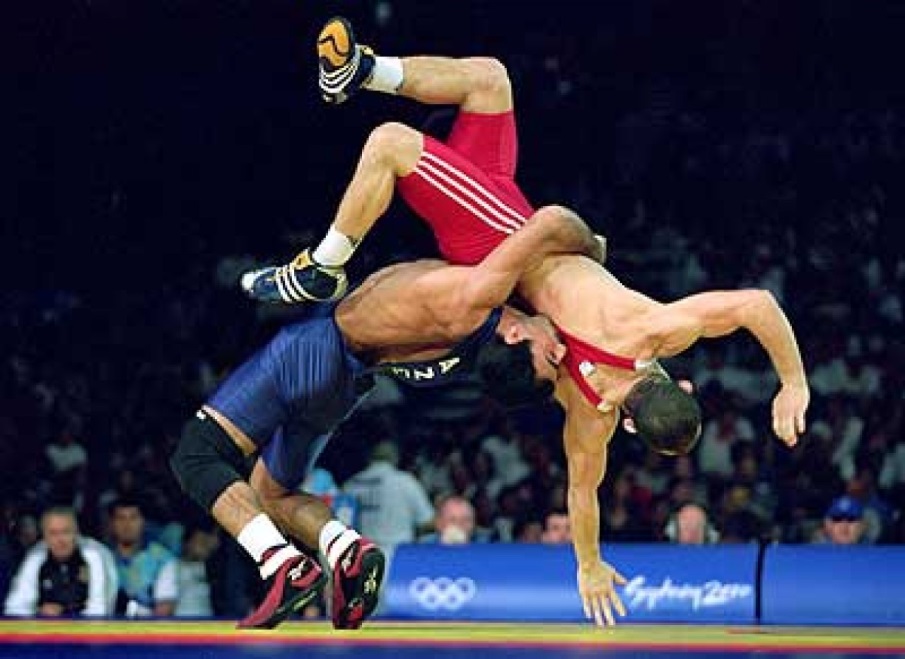 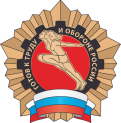 13 сентября в рамках 7 тура первенства России в южной зоне второго дивизиона футбольный клуб «Динамо-ГТС» на своем поле примет     …
владикавказскую «Аланию»
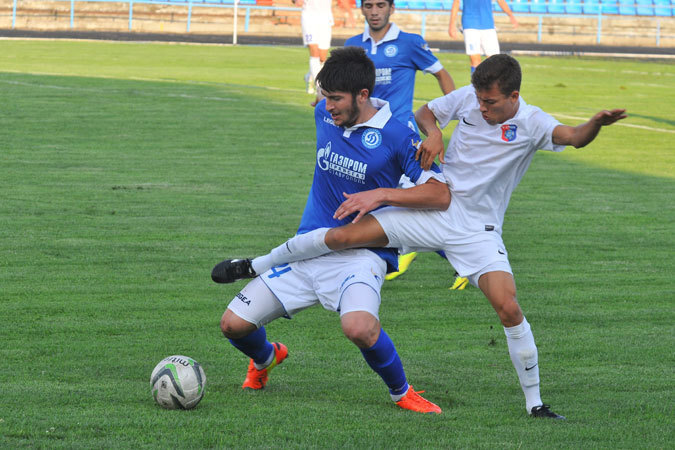 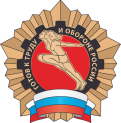 Какие спортивные школы есть в Ставрополе?
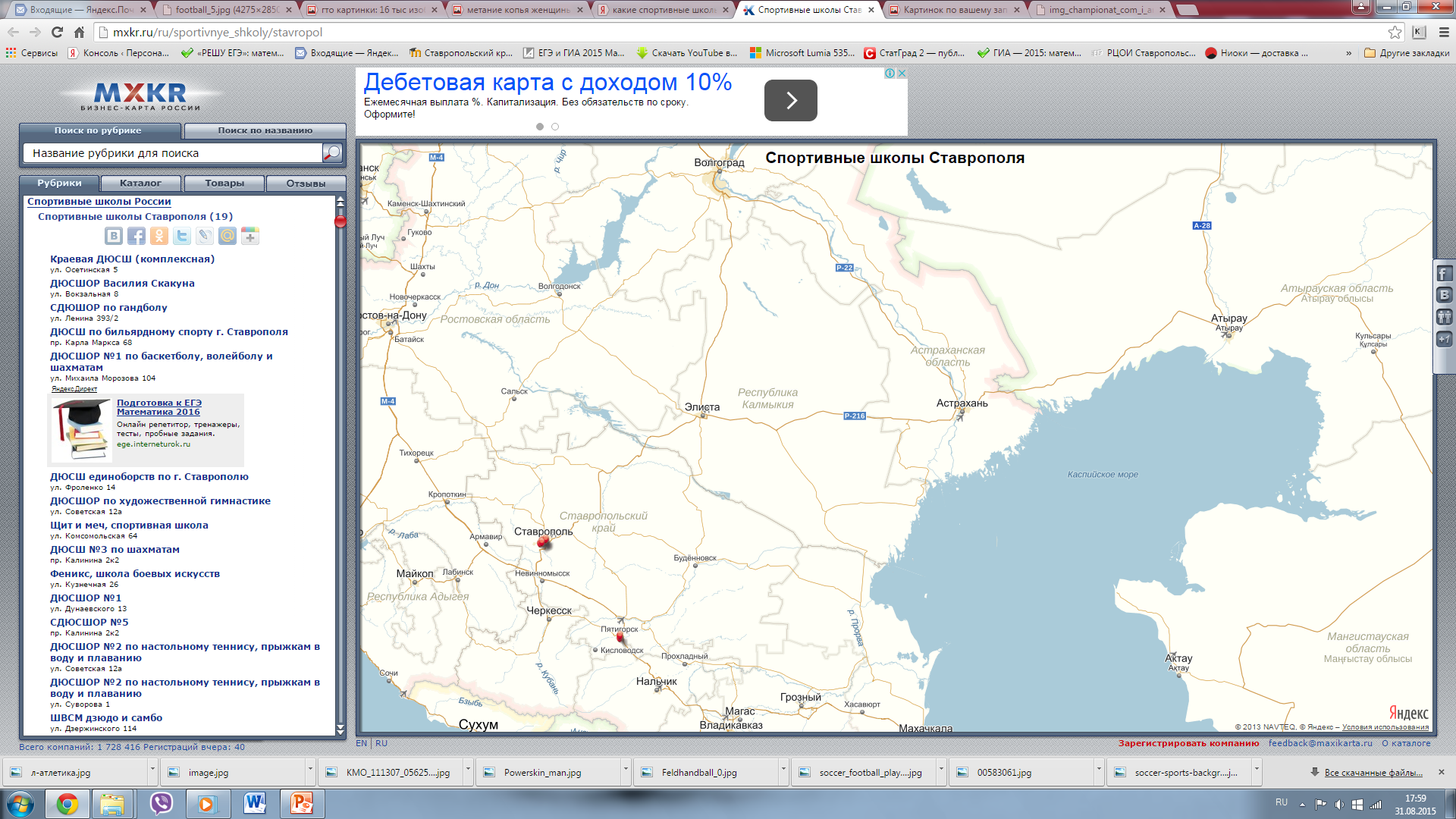 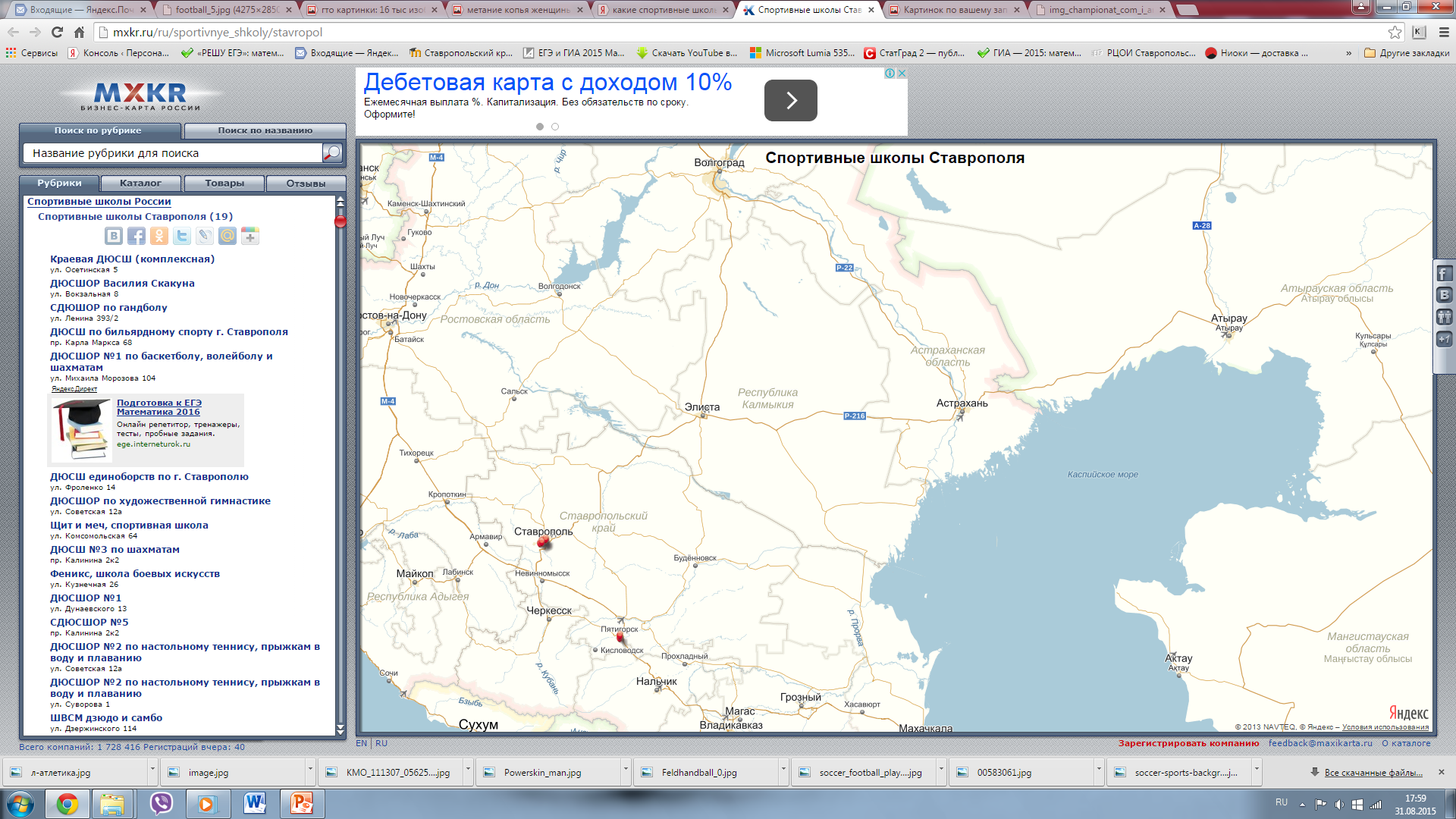 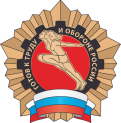 Когда был открыт в Ставрополе стадион «Динамо»?
                                               1 мая 1920 года
7 ноября 1935 года
9 мая 1950 года
1 мая 1920 года
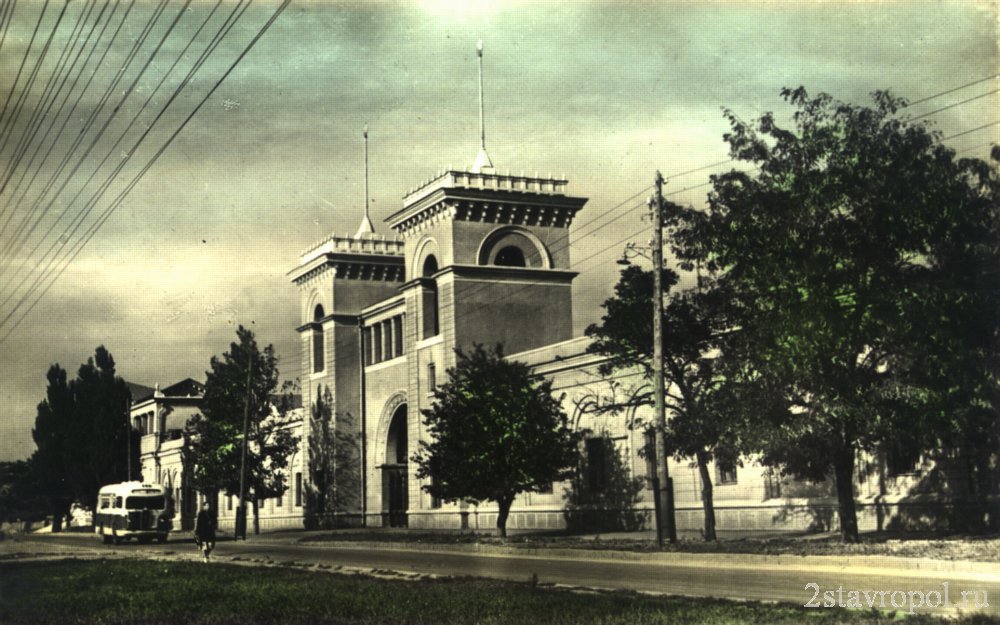 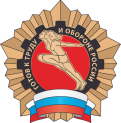 Назвать знаменитых спортсменов-ставропольцев
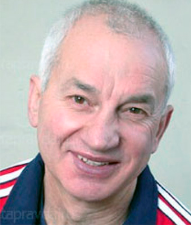 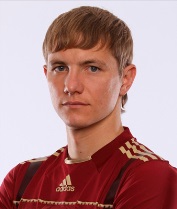 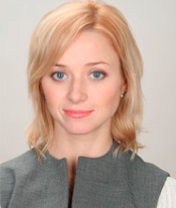 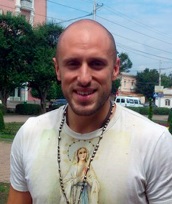 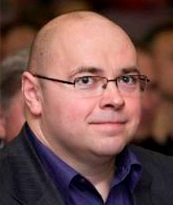 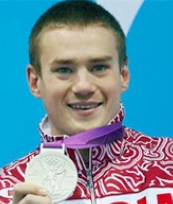 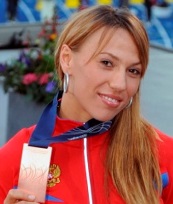 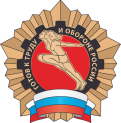 Когда был утвержден первый комплекс ГТО?
11 марта 1931 года Всесоюзный совет физической культуры утвердил комплекс «Готов к труду и обороне СССР»
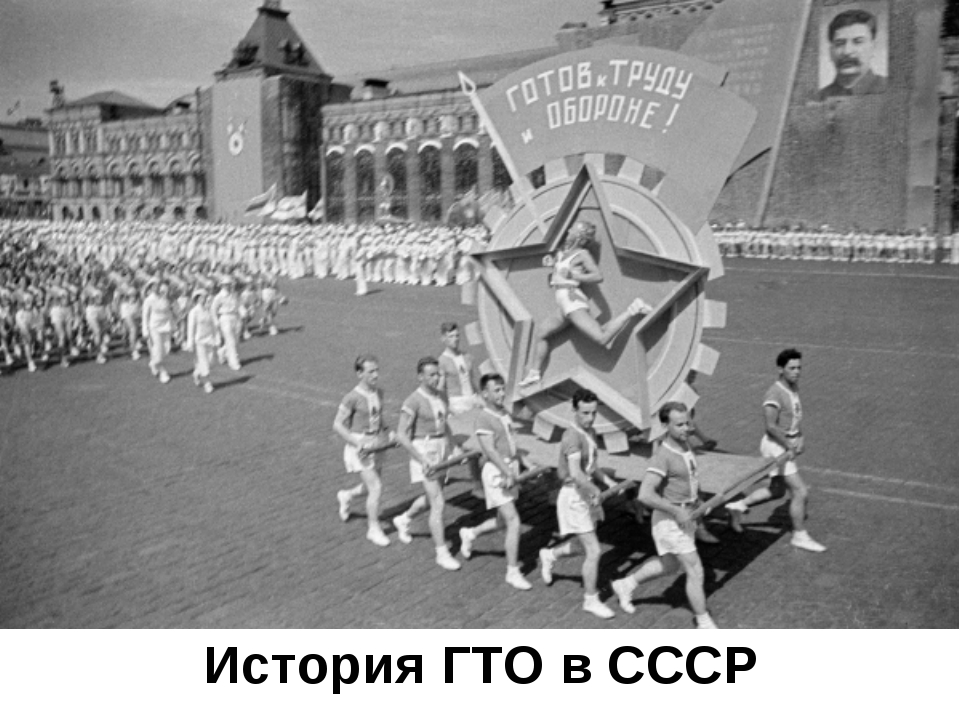 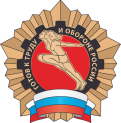 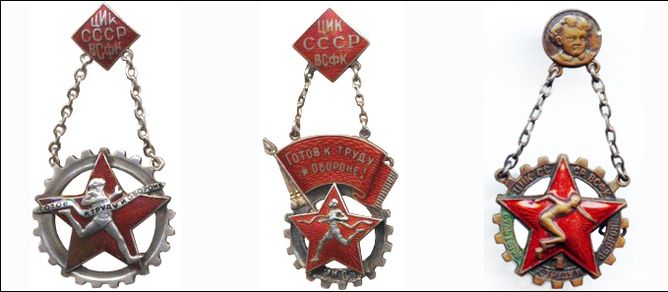 Как называли этот значок ГТО?
«Физкультурным орденом» называл этот значок маршал Климент Ворошилов. 
Юноши и девушки с достоинством носили эти оборонные значки, как символ крепости духа и тела.
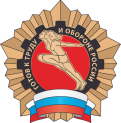 Из скольких ступеней состоит структура Всероссийского физкультурно-спортивного комплекса, и к какой ступени относятся учащиеся 10А класса?
11 ступеней: 
первая ступень - от 6 до 8 лет; 
вторая ступень - от 9 до 10 лет; 
третья ступень - от 11 до 12 лет; 
четвертая ступень - от 13 до 15 лет; 
пятая ступень - от 16 до 17 лет; 
шестая ступень - от 18 до 29 лет; 
седьмая ступень - от 30 до 39 лет; 
восьмая ступень - от 40 до 49 лет; 
девятая ступень - от 50 до 59 лет; 
десятая ступень - от 60 до 69 лет; 
одиннадцатая ступень - от 70 лет и старше.
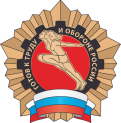 Какое место заняла Россия в неофициальном общекомандном зачете на Зимней Олимпиаде Сочи-2014?
Сколько и какие медали выиграли российские спортсмены?
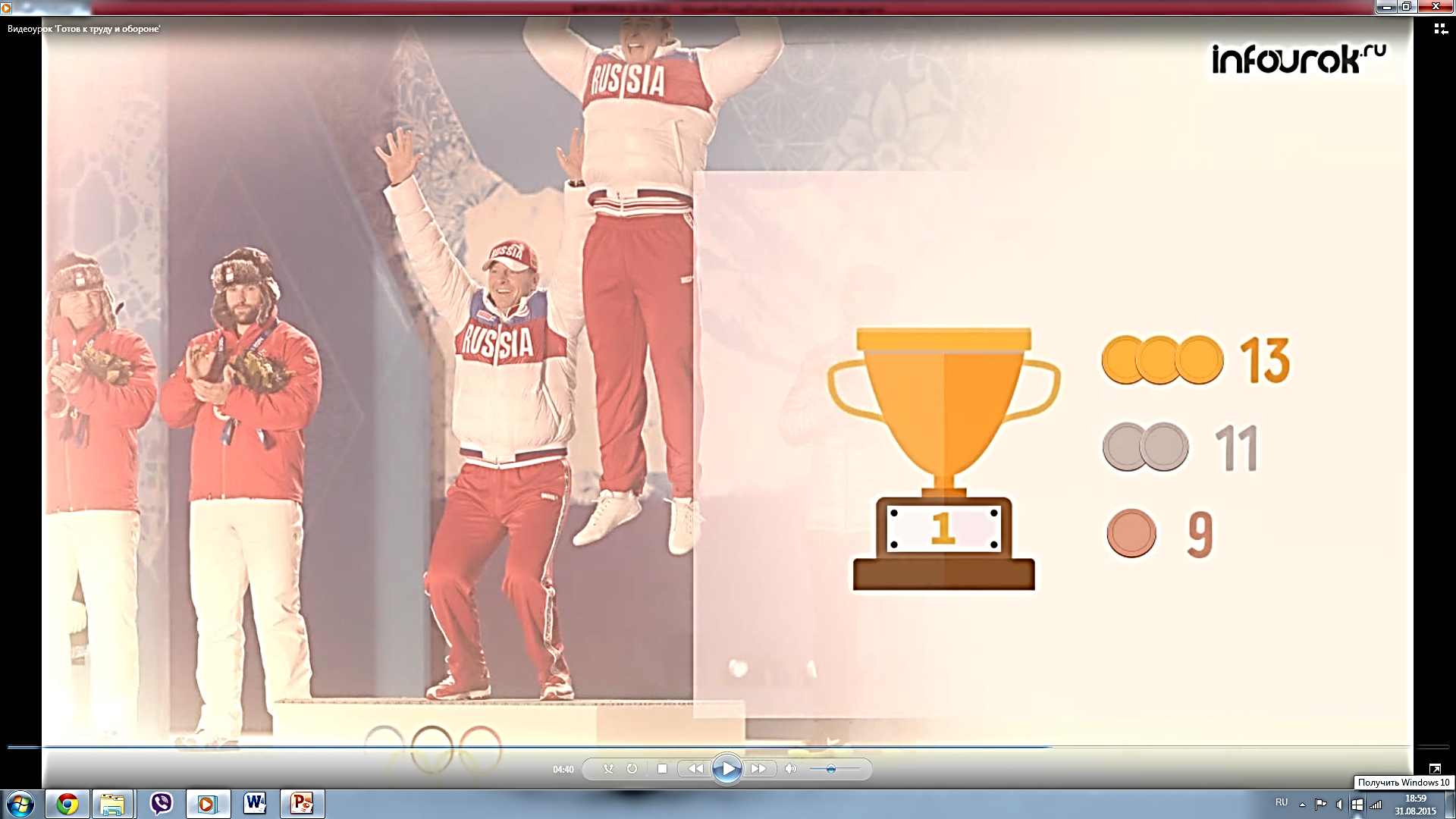 I место
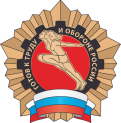 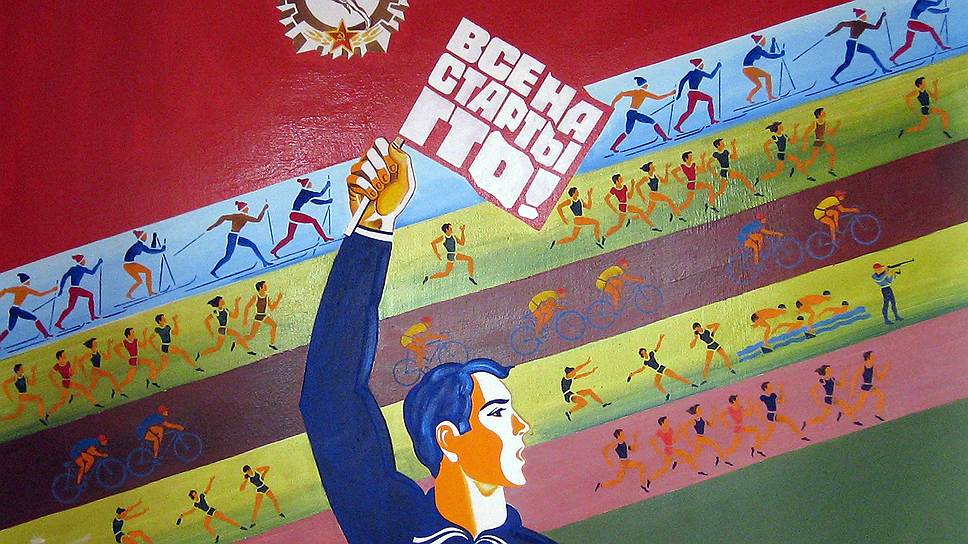